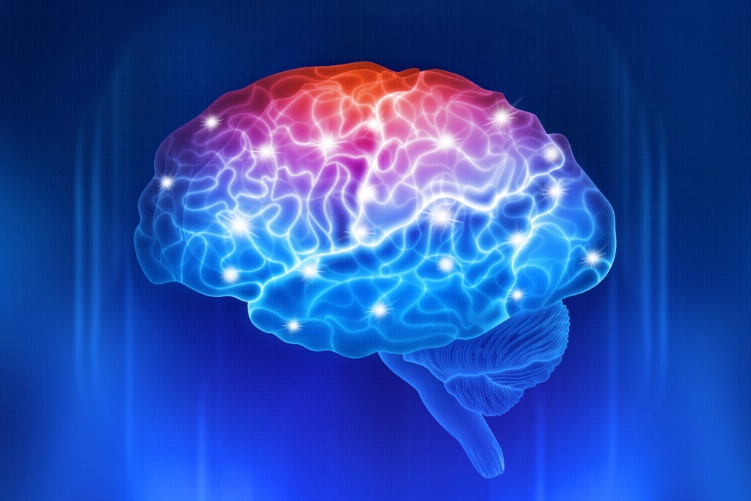 Εισαγωγή στη Γενική ΨυχολογίαΑ΄ εξάμηνο
Ειδικότητα: Βοηθός Εργοθεραπείας
Μαρία Δημητριάδου 
Ψυχολόγος Μ.Α., M.Sc.
Εισαγωγή στη Γενική Ψυχολογία
Θεωρητικό μάθημα
2 ώρες/εβδομάδα/Πέμπτη 5η-6η ώρα
ΣΑΕΚ Σίνδου
Α’ εξάμηνo
[Speaker Notes: Από τον τίτλο του μαθήματος με τι φαντάζεστε ότι θα ασχοληθούμε;
Γιατί χρειάζεται το μάθημα στην ειδικότητά σας;]
Περίληψη μαθησιακής ενότητας
Εξοικείωση με την ορολογία της Ψυχολογίας, αλλά και παροχή εξειδικευμένων γνώσεων και δεξιοτήτων σχετικών με το γνωστικό αντικείμενο της Ψυχολογίας και των επιμέρους τομέων της.
Μελέτη ψυχολογικών φαινομένων και των λειτουργιών που σχετίζονται με αυτά, όπως οι διεργασίες του νου, το συναίσθημα, η ανάλυση της συμπεριφοράς, η ανάπτυξη της προσωπικότητας.
Επαφή με τις βασικότερες ψυχολογικές θεωρίες και προσεγγίσεις (ψυχοδυναμική, συμπεριφορική, γνωστική, θεωρίες προσωπικότητας, συστημική κ.ά.), και τις βασικές αρχές τους. 
Διάκριση ψυχοκοινωνικών φαινομένων όπως η κοινωνική ταυτότητα, ο ρατσισμός και οι διακρίσεις, οι προκαταλήψεις και το σύστημα πεποιθήσεων, και το πώς αλληλεπιδρά το άτομο με την κοινωνία. 
Βασικές γνώσεις σχετικά με τους τρόπους επικοινωνίας και συμπεριφοράς, προκειμένου να καταστούν ικανοί/νές να αλληλεπιδρούν επιτυχώς με τα άτομα.
Προσδοκώμενα μαθησιακά αποτελέσματα
Οι εκπαιδευόμενοι/ες να:
αναφέρουν τους κυριότερους κλάδους της Ψυχολογίας (Κλινική, Γνωστική, Εξελικτική, Κοινωνική, Σχολική, Συμβουλευτική κ.ά.) διατυπώνοντας τις διαφορές τους
συνοψίζουν τις κύριες προσεγγίσεις της Ψυχολογίας (Ψυχοδυναμικές, Συμπεριφορικές, Γνωσιακές, Συστημικές, Ανθρωπιστικές, κ.ά.), παρουσιάζοντας τις βασικές αρχές τους
ερμηνεύουν τις συμπεριφορές των ατόμων εμβαθύνοντας στην κατανόηση της ανθρώπινης συμπεριφοράς
αναγνωρίζουν τα άτομα με ψυχολογικές δυσλειτουργίες αναλύοντας τις ιδιαιτερότητές τους
περιγράφουν τις θεωρίες προσωπικότητας (Freud, Maslow, Rogers, Allport κ.ά,) συνοψίζοντας τις βασικές αρχές της κάθε μιας
Προσδοκώμενα μαθησιακά αποτελέσματα(συνέχεια)
Οι εκπαιδευόμενοι/ες να:
συσχετίζουν τα συναισθήματα με τις σκέψεις και τις συμπεριφορές σε ατομικό και κοινωνικό επίπεδο
εφαρμόζουν τις αρχές της Ψυχολογίας στη θεραπευτική τους πρακτική
 εξελίσσουν την πρακτική τους με βάση τις ψυχολογικές προσεγγίσεις 
επιδεικνύουν ευαισθησία έναντι των ατόμων με ψυχολογικές δυσλειτουργίες 
εστιάζουν στην ψυχολογική υποστήριξη ατόμων με ψυχικά και σωματικά προβλήματα 
ενισχύουν πρακτικές πρόληψης για την ψυχική υγεία, κατά την άσκηση των καθηκόντων τους 
υιοθετούν την ενσυναίσθηση προς τους θεραπευόμενους τους, κατά την αλληλεπίδραση μαζί τους 
απορρίπτουν λανθασμένες αντιλήψεις γύρω από την ψυχική νόσο και τη στιγματοποίηση κατά τη συμμετοχή τους σε σχετικές δράσεις
Σημερινή Θεματολογία
Ορισμός & αντικείμενο της επιστήμης της Ψυχολογίας
Βιολογικές βάσεις της Ψυχολογίας
Σύντομη ιστορική αναδρομή
Η άσκηση της Ψυχολογίας στην Ελλάδα
Ψυχολογία
«Ψυχή» & «Λόγος»= μελέτη της ψυχής
Επιστημονική μελέτη της συμπεριφοράς & των νοητικών λειτουργιών
Ανάλυση όρων
Επιστημονική: έρευνα, διατύπωση & έλεγχος υποθέσεων, πείραμα & παρατήρηση
Συμπεριφορά: άμεσα παρατηρήσιμη
Νοητικές λειτουργίες (π.χ. σκέψεις, συναισθήματα): όχι άμεσα παρατηρήσιμες
Ψυχολογία: Με τι ασχολείται;
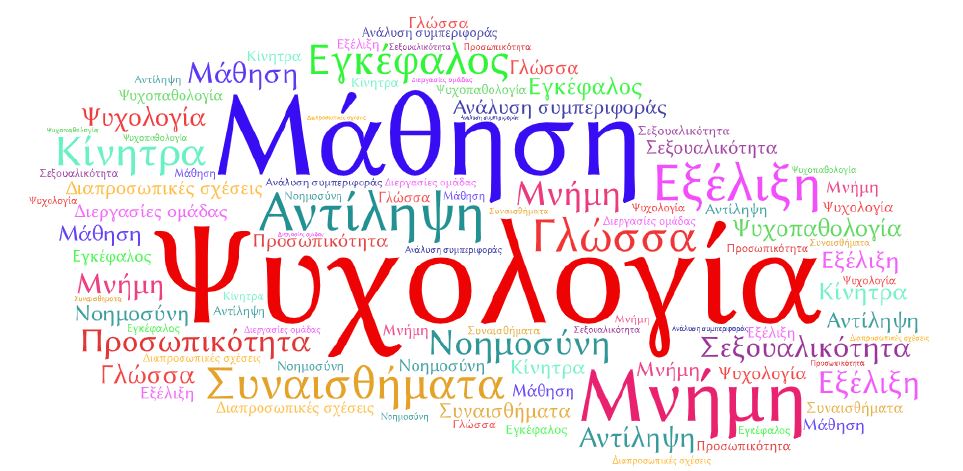 [Speaker Notes: Ποιον τομέα θεωρείτε εσείς περισσότερο ενδιαφέρων;]
Συναφείς κλάδοι
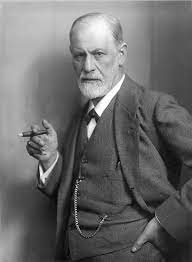 Ψυχοθεραπεία
Ψυχανάλυση
Ψυχιατρική
Συναφείς κλάδοι
Ψυχοθεραπεία: εφαρμογή της Ψυχολογίας
Ψυχανάλυση: μορφή ψυχοθεραπείας Freud
Ψυχιατρική: καταστολή ψυχοπαθολογίας, χορήγηση φαρμάκων
Βιολογικές βάσεις της Ψυχολογίας
Εγκέφαλος
https://www.youtube.com/watch?v=vHrmiy4W9C0&t=19s
[Speaker Notes: βίντεο]
Ιστορική αναδρομή: Αρχαία Ελλάδα
Η Ψυχολογία δεν ξεκίνησε ως επιστήμη με το χαρακτήρα που έχει σήμερα αλλά ως φιλοσοφική σκέψη. Τα βασικά ερωτήματα με τα οποία ασχολείται η Ψυχολογία απασχολούσαν τους ανθρώπους από την αρχή της ιστορίας τους και στα οποία αρχικά προσπάθησαν να απαντήσουν με φιλοσοφικό τρόπο.
φιλοσοφική προσέγγιση-όχι επιστήμη με τον σημερινό χαρακτήρα
ορθολογική προσέγγιση για την ανθρώπινη συμπεριφορά
Προσωκρατικοί φιλόσοφοι
Τρεις μεγάλοι Έλληνες φιλόσοφοι: Σωκράτης (469-347 π.Χ.), Πλάτωνας (427-347 π.Χ.), Αριστοτέλης (385-322 π.Χ.):
Γιατροί Αλκμέων (5ος αιώνας π.Χ.) & Ιπποκράτης (460-377 π.Χ.)
Στωικοί και Επικούρειοι φιλόσοφοι
Ιστορική αναδρομή: Αναγέννηση
Δυο βασικοί φιλοσοφικοί προσανατολισμοί:
Νατιβισμός: Οι ανθρώπινες ικανότητες & η προσωπικότητα είναι έμφυτες
Εμπειρισμός: Οι ανθρώπινες ικανότητες & η προσωπικότητα αποκτώνται μέσω των εμπειριών μας 
Με 2 λόγια: Κληρονομικότητα ή περιβάλλον;

DEBATE: 2 ομάδες, η καθεμία αναζητεί επιχειρήματα για να υποστηρίξει τη μία από τις 2 θέσεις
Ιστορική αναδρομή: Η Ψυχολογία ως Επιστήμη
1879 Wilhelm Wundt ιδρύει το 1ο εργαστήρι πειραματικής ψυχολογίας στη Λειψία της Γερμανίας
Σύγχρονος «πατέρας της επιστήμης της Ψυχολογίας»
Μελέτησε την ανθρώπινη συμπεριφορά με συστηματικό τρόπο, χρησιμοποιώντας την επιστημονική μέθοδο
Ενδοσκόπηση: παρατήρηση του εαυτού σε επίπεδο σκέψεων και συναισθημάτων ως απάντηση σε αισθητηριακά ερεθίσματα- αλληλεπίδραση εσωτερικού και εξωτερικού κόσμου
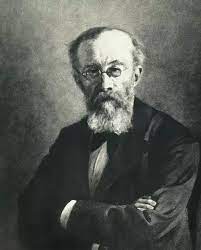 Ιστορική αναδρομή: Κυριότερες θεωρίες για τη διαμόρφωση της προσωπικότητας
Ψυχαναλυτική: S. Freud (ασυνείδητο, συγκρούσεις, μηχανισμοί άμυνας)
Συμπεριφορισμός: Watson, Skinner, Pavlov: έμφαση σ αυτό που είναι άμεσα παρατηρήσιμο και η εξέλιξή της στη Γνωστική-Συμπεριφορική θεωρία
Προσωποκεντρική: Rogers έμφαση στον τρόπο με τον οποίο βλέπει το άτομο τον εαυτό του & αυτοπραγμάτωση
Σύνοψη ιστορικής αναδρομής
Αρχαίοι φιλόσοφοι
Αναγέννηση
1879 Wilhelm Wundt
Σύγχρονες θεωρίες
Ο επαγγελματίας ψυχολόγος στην Ελλάδα
-Πτυχιούχος Πανεπιστημιακού Τμήματος Ψυχολογίας ελληνικών ή αλλοδαπών ΑΕΙ, ο οποίος διαθέτει Άδεια ή Βεβαίωση Άσκησης Επαγγέλματος Ψυχολόγου, μπορεί να κάνει χρήση του τίτλου του Ψυχολόγου και να ασκεί ελεύθερα το επάγγελμα στον δημόσιο ή τον ιδιωτικό τομέα, σε όλη την ελληνική επικράτεια. 
-Το έργο του Ψυχολόγου κατά την  άσκηση του επαγγέλματος του ορίζεται από το ν.991/79 (άρθρο 1, παρ.2): «Ο Ψυχολόγος στην άσκηση του επαγγέλματός του ερευνά και αξιολογεί την προσωπικότητα και την συμπεριφορά του ανθρώπου και εργάζεται με τις καθιερωμένες αρχές και μεθόδους της επιστήμης της ψυχολογίας για την αξιοποίηση και βελτίωσή του».
Επαγγελματικοί Σύλλογοι Ψυχολογίας
Σύλλογος Ελλήνων Ψυχολόγων (ΣΕΨ) έτος ίδρυσης 1969: επιστημονικό και επαγγελματικό-θεσμικό ρόλο, κώδικας δεοντολογίας Ψυχολόγων
Ελληνική Ψυχολογική Εταιρεία (ΕΛΨΕ) έτος ίδρυσης 1990: προαγωγή έρευνας & διδασκαλίας, επικοινωνία μεταξύ των  ψυχολόγων, διάδοση επιστημονικής γνώσης και εμπειρίας στο ευρύ κοινό και προαγωγή της ψυχικής υγείας
Κώδικας Δεοντολογίας Ψυχολόγων
Βασικές αρχές ηθικής και δεοντολογίας:
θέτουν τα θεμέλια της ανάπτυξης και άσκησης της επιστήμης της Ψυχολογίας
βάσει αυτών των αρχών ενεργούν, καθοδηγούνται και δεσμεύονται οι ψυχολόγοι
Βασικές αρχές:
Σεβασμός και Ανάπτυξη των Δικαιωμάτων και της Αξιοπρέπειας των Ατόμων
Επάρκεια
Υπευθυνότητα
Ακεραιότητα
Οι Κλάδοι της Ψυχολογίαςσύμφωνα με την ΕΛΨΕ
Κλάδος Αναπτυξιακής Ψυχολογίας
Κλάδος Γνωστικής Ψυχολογίας
Κλάδος Διαπολιτισμικής Ψυχολογίας
Κλάδος Εργασιακής & Οργανωσιακής Ψυχολογίας
Κλάδος Θετικής Ψυχολογίας
Κλάδος Κλινικής Ψυχολογίας & Ψυχολογίας της Υγείας
Κλάδος Κοινωνικής Ψυχολογίας
Κλάδος Νευροψυχολογίας
Κλάδος Πολιτικής Ψυχολογίας
Κλάδος Συμβουλευτικής Ψυχολογίας
Κλάδος Σχολικής Ψυχολογίας
Κλάδος Ψυχολογίας της Δημιουργικότητας & της Τέχνης
Κλάδος Ψυχολογίας των Μέσων & της Τεχνολογίας
Κλάδος Αναπτυξιακής Ψυχολογίας
Μελέτη της διά βίου ανθρώπινης ανάπτυξης στους εξής τομείς:
σωματικό
γνωστικό
γλωσσικό
συναισθηματικό
κοινωνικό τομέα
Σημαντικός για την κατανόηση του τρόπου που οι άνθρωποι αναπτύσσονται, μαθαίνουν και προσαρμόζονται στις εκάστοτε συνθήκες.
Κλάδος Γνωστικής Ψυχολογίας
Μελέτη του νου και της συμπεριφοράς μέσω ερωτημάτων που αφορούν στις λειτουργίες:
της αντίληψης
της προσοχής
της μνήμης
της σκέψης
της γλώσσας
της συνείδησης
δηλαδή στη δομή και την αναπαράσταση της γνώσης, και στις σχέσεις νόησης, συγκινήσεων, και διεργασιών αυτορρύθμισης
Κλάδος Διαπολιτισμικής Ψυχολογίας
Ενδιαφέρεται για τη σχέση της συμπεριφοράς με τον πολιτισμό
Ασχολείται με τη διακύμανση που παρατηρείται μεταξύ πολιτισμικών ομάδων, αλλά και εντός των πολιτισμικών ομάδων 
Η διαπολιτισμική μεθοδολογία εμπλουτίζει την ψυχολογική έρευνα και συμβάλλει στην κατανόηση της ανθρώπινης συμπεριφοράς σε συνάρτηση με το κοινωνικο­πολιτισμικό πλαίσιο
π.χ. ανατολικές Vs δυτικές κουλτούρες
Κλάδος Εργασιακής & Οργανωσιακής Ψυχολογίας
Αφορά στην εφαρμογή των αρχών, θεωριών και μεθόδων της ψυχολογίας στον εργασιακό χώρο συνεισφέροντας στη βελτίωση της λειτουργίας των οργανισμών και της ποιότητας ζωής των εργαζόμενων. Θέματα που απασχολούν τον κλάδο:
προσέλκυση και επιλογή, εκπαίδευση και αξιολόγηση προσωπικού
παρακίνηση και ανάπτυξη του ανθρώπινου δυναμικού
οργανωσιακή αλλαγή και ανάπτυξη
επικοινωνία και σταδιοδρομία των εργαζομένων
ηγεσία και οργανωσιακή κουλτούρα
εργασιακή ευημερία και εξισορρόπηση προσωπικής/οικογενειακής και επαγγελματικής ζωής
Κλάδος Θετικής Ψυχολογίας
Αφορά τα θετικά χαρακτηριστικά και στοιχεία της ανθρώπινης ζωής. Βασικές έννοιες με τις οποίες ασχολείται είναι:
τα θετικά στοιχεία του χαρακτήρα
η ψυχική ανθεκτικότητα
η βίωση θετικών συναισθημάτων 
η ροή, το απολαμβάνειν, το νόημα της ζωής
η αυτοσυμπόνια
η αισιοδοξία και η ελπίδα
Κλάδος Κλινικής Ψυχολογίας & Ψυχολογίας της Υγείας
Στοχεύει στην προαγωγή της υγείας και της ψυχικής υγείας μέσω της ανάπτυξης και διάδοσης παρεμβάσεων:
πρόληψης
αξιολόγησης 
αντιμετώπισης
 σωματικών παθήσεων και ψυχικών δυσκολιών
Κλάδος Κοινωνικής Ψυχολογίας
Μελετά τους ψυχολογικούς παράγοντες και μηχανισμούς που ενέχονται στα κοινωνικά φαινόμενα. Ερευνά το πώς σκέφτεται, αισθάνεται και συμπεριφέρεται το άτομο με τη φυσική ή νοητή παρουσία των άλλων.
Πεδία έρευνας της Κοινωνικής Ψυχολογίας αποτελούν:
τα στερεότυπα, οι στάσεις
οι αποδόσεις κοινωνικής αιτιότητας, η διαπροσωπική αλληλεπίδραση και οι κοινωνικές σχέσεις
η δημιουργία ομάδων και τα ενδο-ομαδικά φαινόμενα
η κοινωνική επιρροή, η κοινωνική ταυτότητα και οι διομαδικές σχέσεις
Κλάδος Νευροψυχολογίας
Μελετά τη σχέση ανάμεσα στη δομική και λειτουργική οργάνωση του κεντρικού νευρικού συστήματος. 
Στόχος της νευροψυχολογίας είναι η κατανόηση των γνωστικών και άλλων λειτουργιών στον άνθρωπο και του τρόπου με τον οποίο ρυθμίζουν την υγιή και την παθολογική συμπεριφορά
Ασχολείται με την αξιολόγηση και αντιμετώπιση νευροψυχολογικών διαταραχών π.χ. μνημονικές δυσκολίες, δυσκολίες στη συγκέντρωση και στην προσοχή
Κλάδος Πολιτικής Ψυχολογίας
Ανάλυση των σχέσεων μεταξύ κοινωνιο-ψυχολογικών και πολιτικών διεργασιών. Ειδικότερα, η πολιτική ψυχολογία μελετά την ιδεολογία, την πολιτική σκέψη και συμπεριφορά ατόμων και ομάδων. Θέματα μελέτης αποτελούν:
ο εθνικισμός, ο ρατσισμός, ο φασισμός
οι κοινωνικές συγκρούσεις και η κοινωνική συνοχή
η μετανάστευση, οι ταυτότητες, η ηγεσία, η πολιτειότητα, 
τα δικαιώματα, η πολιτική συμμετοχή και η συλλογική δράση, η εκλογική συμπεριφορά
η πολιτική βία 
η ριζοσπαστικοποίηση
Κλάδος Συμβουλευτικής Ψυχολογίας
Διευκόλυνση της δια βίου λειτουργικότητας, εστιάζοντας σε συναισθηματικές, κοινωνικές, επαγγελματικές, εκπαιδευτικές, αναπτυξιακές, καθώς και ανησυχίες που συνδέονται με την υγεία.
Επικέντρωση σε ομαλά και συνήθη αναπτυξιακά ζητήματα αλλά και σε δυσλειτουργικά και ασυνήθη
Βοήθεια σε ανθρώπους με σωματικές, συναισθηματικές και ψυχικές διαταραχές με σκοπό να βελτιώσουν την ποιότητα της ζωής τους & να εξαλείψουν την δυσφορία 
Προώθηση τη θέσπισης προσωπικών στόχων και προσφορά θετικών μοντέλων με βάση τα οποία μπορεί κανείς να ενδυναμώσει τα προτερήματά του και ενισχύσει λειτουργικότητα & ποιότητα ζωής
Κλάδος Σχολικής Ψυχολογίας
Αφορά στην πρόληψη και την αντιμετώπιση θεμάτων μάθησης και ψυχοκοινωνικής προσαρμογής των μαθητών στο σχολικό πλαίσιο.
Ασχολείται με:
την πρόληψη και την προαγωγή της ψυχικής υγείας
Την αξιολόγηση, διάγνωση & αντιμετώπιση δυσκολιών μάθησης & προσαρμογής στο εκπαιδευτικό πλαίσιο
Τη σχολική συμβουλευτική, δηλαδή την παροχή συμβουλευτικών υπηρεσιών σε εκπαιδευτικούς, γονείς, άλλους επαγγελματίες και φορείς που έχουν σχέση με τη μάθηση, την ψυχοκοινωνική προσαρμογή, τη διαχείριση κρίσεων και τη συνεργασία σχολείου – οικογένειας – κοινότητας
Εκπαίδευση, επιμόρφωση και ευαισθητοποίηση ατόμων και ομάδων σε θέματα μάθησης, ψυχοκοινωνικής προσαρμογής, διαχείρισης κρίσεων
Κλάδος Ψυχολογίας της Δημιουργικότητας & της Τέχνης
Το ενδιαφέρον του επικεντρώνεται στη μελέτη των ψυχολογικών και ψυχοπαιδαγωγικών διαστάσεων της δημιουργικότητας και της καινοτομίας, καθώς και της καλλιτεχνικής και αισθητικής πρόσληψης, φαντασίας και έκφρασης σε όλες τις μορφές τους. 
Οι εφαρμογές αφορούν σε θέματα αυτογνωσίας και προσωπικής ανάπτυξης, συμπεριλαμβάνοντας ζητήματα επισήμανσης και αποδοχής ατόμων με εξαιρετικές μορφές χαρισματικότητας και/ή ταλέντων, στην οικογένεια, το σχολείο και την κοινότητα.
Επιδιώκεται η αποδοχή, ενίσχυση, υποστήριξη και ανάπτυξη της δημιουργικότητας και της καινοτομίας σε διαφορετικά περιβάλλοντα με έμφαση στην οικογένεια, στην εκπαίδευση, και σε οργανωσιακά και εργασιακά πλαίσια.
Κλάδος Ψυχολογίας των Μέσων & της Τεχνολογίας
Ανάπτυξη της έρευνας και της διδασκαλίας σχετικά με ζητήματα που αφορούν τις ψυχολογικές και κοινωνικές παραμέτρους της επικοινωνίας μεταξύ των ανθρώπων οι οποίες διαμεσολαβούνται από την τεχνολογία, όσο και την επικοινωνία ανθρώπου-μηχανής.
Απορίες, Προβληματισμοί, Επισημάνσεις
Βιβλιογραφικές αναφορές
ΕΛΨΕ https://elpse.com/  
ΣΕΨ https://seps.gr/  
ΣΑΕΚ (2024) Οδηγός Κατάρτισης Βοηθού Εργοθεραπείας
Μακρόγλου-Γουώλς, Μ., Σφυρίδου, Π., Τσέργας, Ν. (2012). Στοιχεία Γενικής και Εξελικτικής Ψυχολογίας. Ινστιτούτο Τεχνολογίας Υπολογιστών και Εκδόσεων «Διόφαντος».
Επικοινωνία
E mail: maria.p.dimitriadou@gmail.com